Муниципальное бюджетное общеобразовательное учреждение
Россошанская средняя общеобразовательная школа
Мастер-класс «Духовно-нравственное воспитание на уроках литературного чтения»
Подготовила учитель начальных классов: Сторчилова Алла Ивановна
2015
Обобщающий урок по разделу «Сказка мудростью богата»
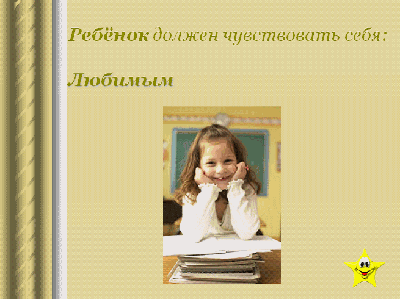 Цель мастер-класса:
- Воспитывать нравственные качества и этическое сознание: чувство товарищества, формирование личности на основе морали на уроках литературного чтения.
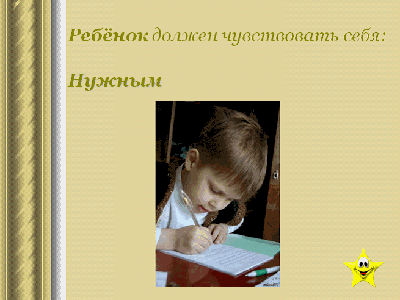 В одной притче говорится: “Жил мудрец, который знал всё.Один человек захотел доказать, что мудрец знает не всё. Зажав в ладонях бабочку, он спросил: “Скажи, мудрец, какая бабочка у меня в руках: мёртвая или живая?”
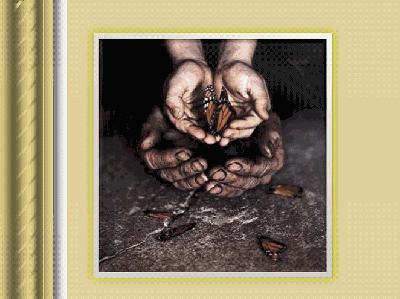 А сам думает: “Скажет живая – я ее умерщвлю, скажет мёртвая – выпущу”. Мудрец, подумав, ответил: “Всё в твоих руках”.
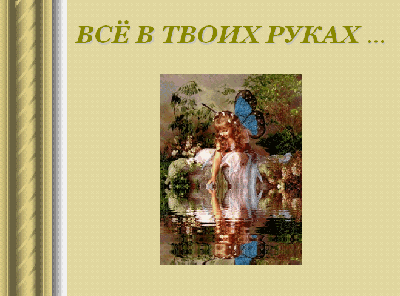 В наших руках, чтобы ребенок  чувствовал себя любимым, нужным, а    главное – успешным.
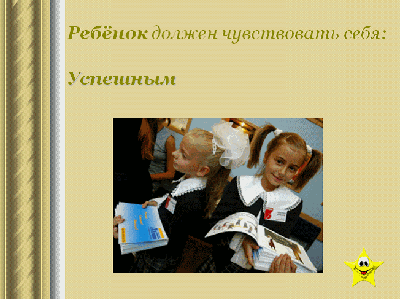 Успех, как известно, рождает успех. В школе не должно быть  неудачников.  
Главная заповедь учителя – заметить даже самое маленькое продвижение  ученика вперёд и поддержать его успех.
МЕТОД «ФРУКТОВЫЙ САД»
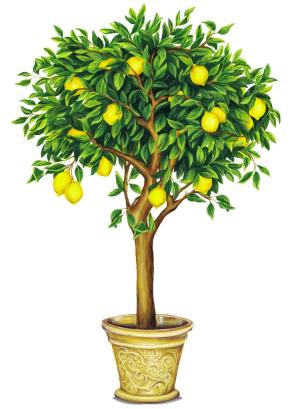 УСПЕХ
ОПАСЕНИЯ
Прочитайте высказывания:
Мудр тот, кто знает не многое, а нужное.
Мудрость приходит с годами.
Основа всякой мудрости  есть терпение.
Выделите в этих высказываниях  ключевое слово.
Мудрость
Мудрость  - глубокий ум,
опирающийся
на жизненный опыт.
Сказка – мудростью богата.
Сказке скажем: «Приходи!»
Это присказка ребята,
Ну, а сказка – впереди!
План работы:
Вспомним изученные произведения.

Обобщим знания.

Сделаем выводы.
Найдите ошибки в названии   сказок:
Мудрый дедушка.
Справедливый мальчик.
Когда появились разные народы.
Сравни свой ответ с эталоном:
Мудрый старик
Честный мальчик
Как появились разные народы
I группа 
   Определите, в какой сказке говорится об уважительном отношении к старости. Докажите своё мнение.
II группа 
     В какой сказке даётся объяснение выражению «говорить на разных языках»?
III группа 
    Какую сказку взрослые могут рассказать детям, чтобы воспитывать в них честность. Докажите своё мнение.
Какие нравственные понятия воспитываются благодаря этим  качествам?
Мудрость, 
честность,
терпимость
Соотнеси пословицу и произведение:
I группа 
 Ум хорошо, а два лучше того.
 Других не суди, на себя погляди.
II группа 
Дружба как стекло: разобьёшь не сложишь.
В умной беседе – ума набраться,  а в глупой – свой потерять.
III группа 
Красив тот, кто красиво поступает.
Добрый человек, добру и учит.
Придумайте и запишите вопрос по содержанию сказок, начиная с вопросительного слова:
I группа 
    Кто?
II группа 
    Как?
III группа 
       Почему?
Например: Почему старики бывают полезны?
СИНКВЕЙН – один из приёмов активизации познавательной активности обучающихся на уроке.
Правило составления синквейна
СИНКВЕЙН
СИНКВЕЙН
МЕТОД «ФРУКТОВЫЙ САД»
УСПЕХ
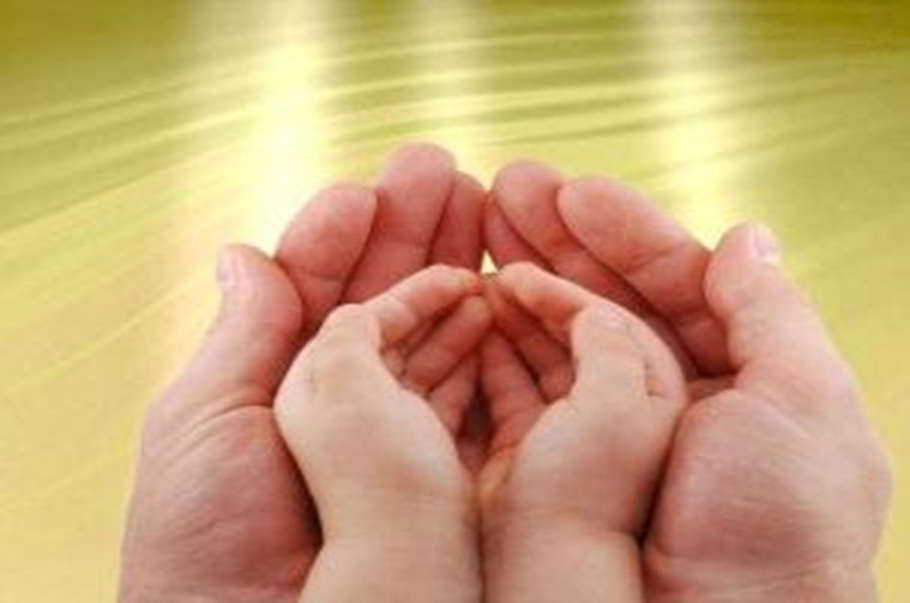 Молодцы !
Творческих успехов!